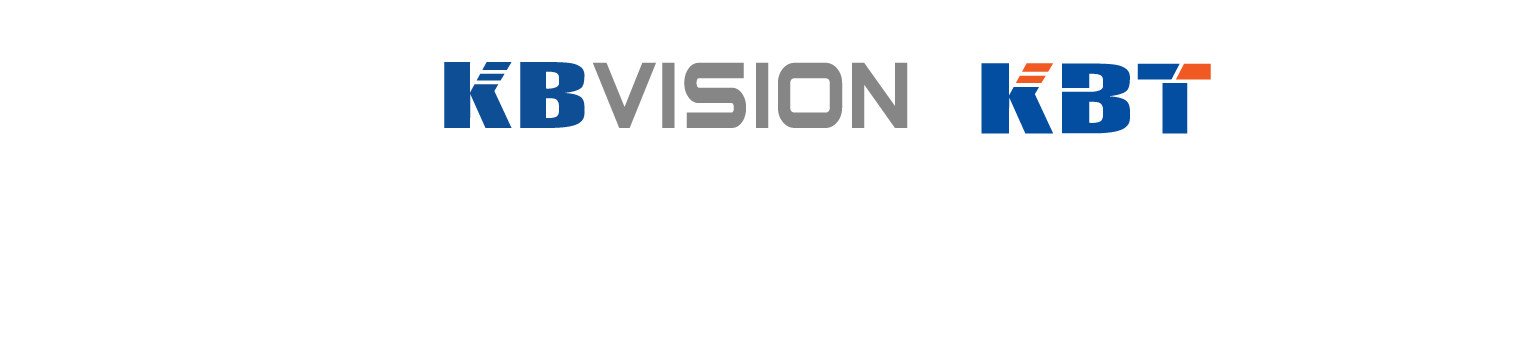 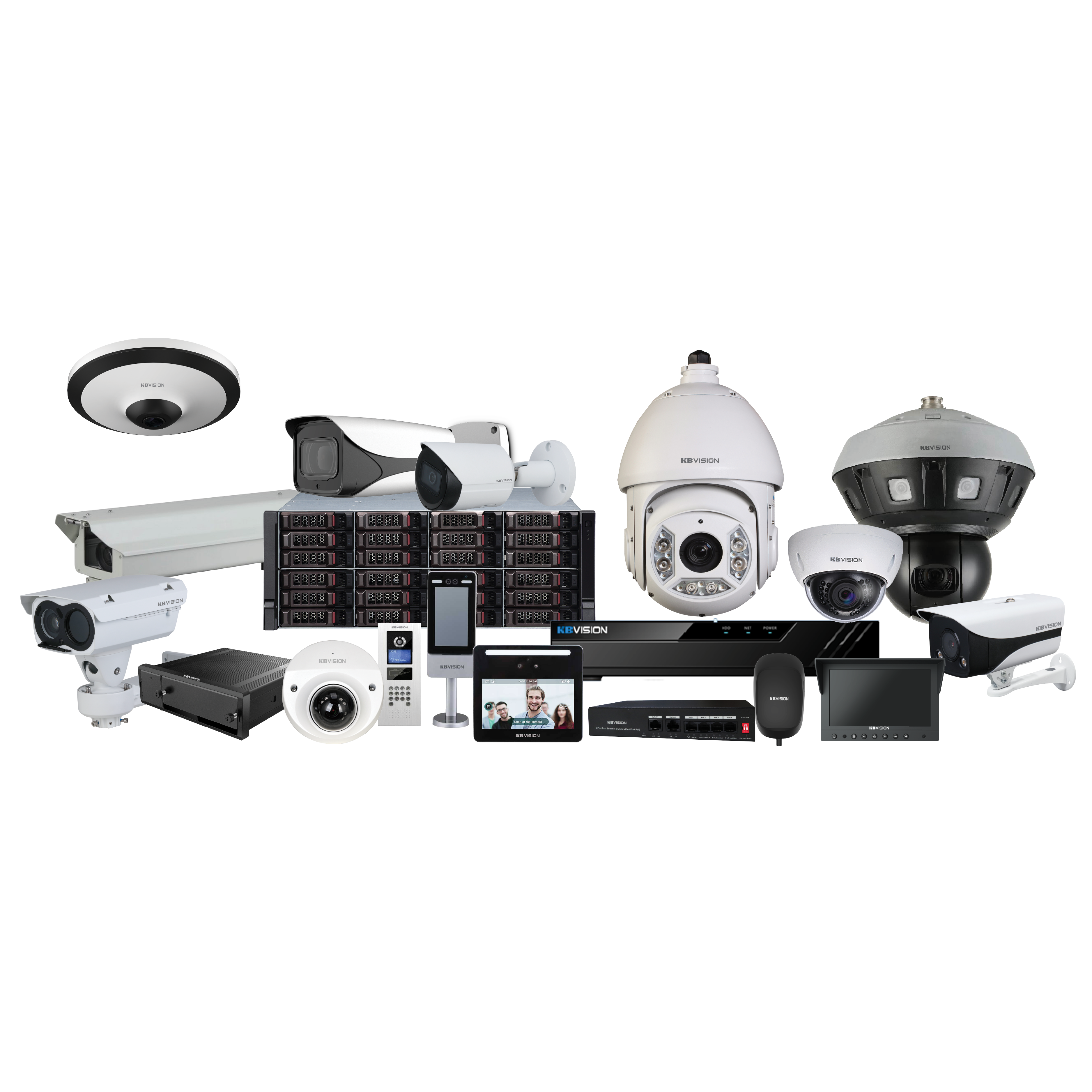 CHIA SẼ KỸ THUẬT
Chủ đề: Auto Register Kbvision
Auto Regiser là gì?
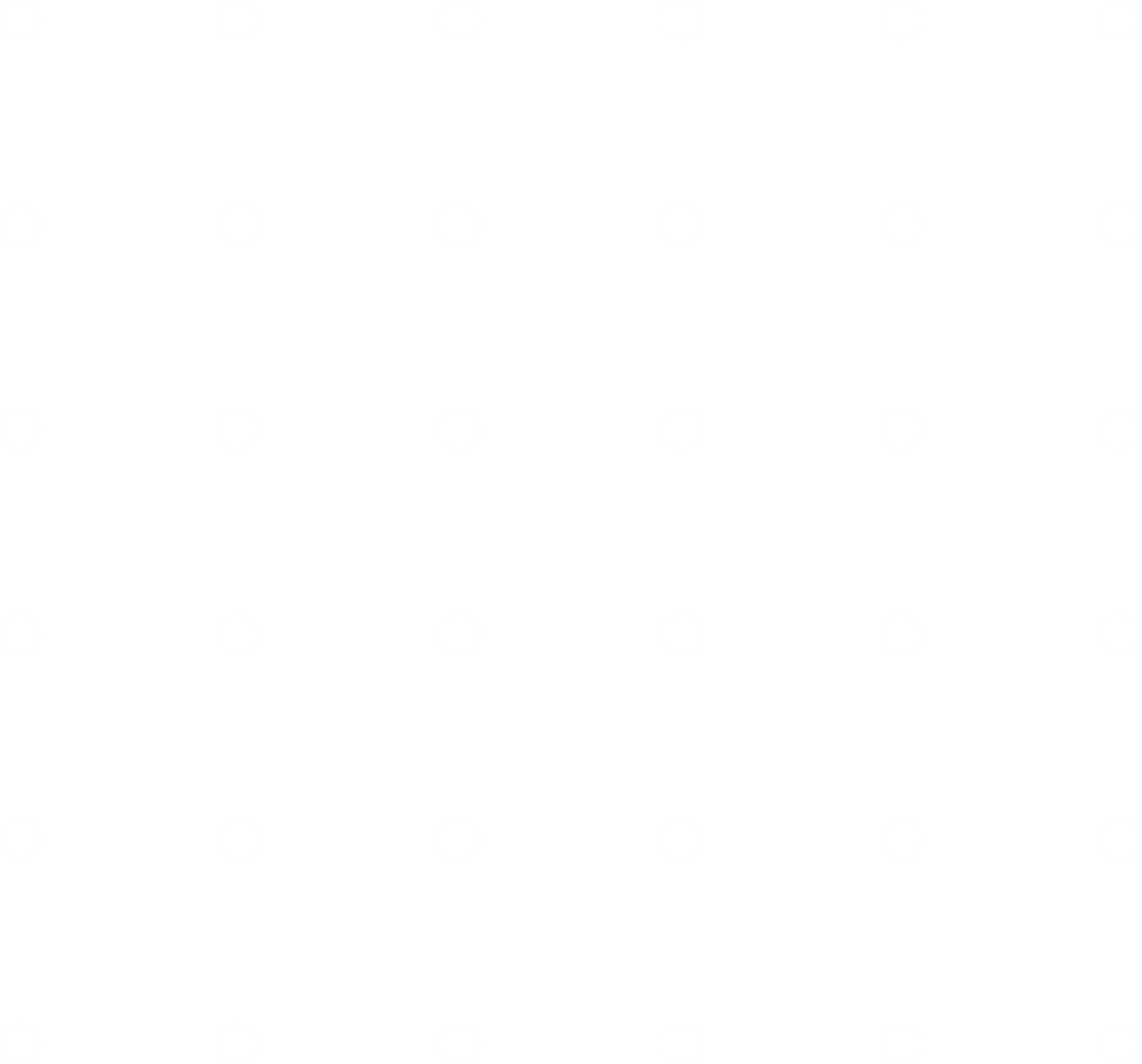 Auto Register là tính năng mới được trang bị trên các đầu ghi cao cấp của Kbvision, giúp chúng ta có thể kết nối camera từ xa về một cách đơn giản mà không cần phải đăng ký tên miền và nat port theo cách truyền thống trước đây mà chúng ta thường hay làm. Tính năng Auto Register vô cùng tiện lợi và hữu ích trong thời buổi công nghệ 4.0 bùng nổ như hiện nay
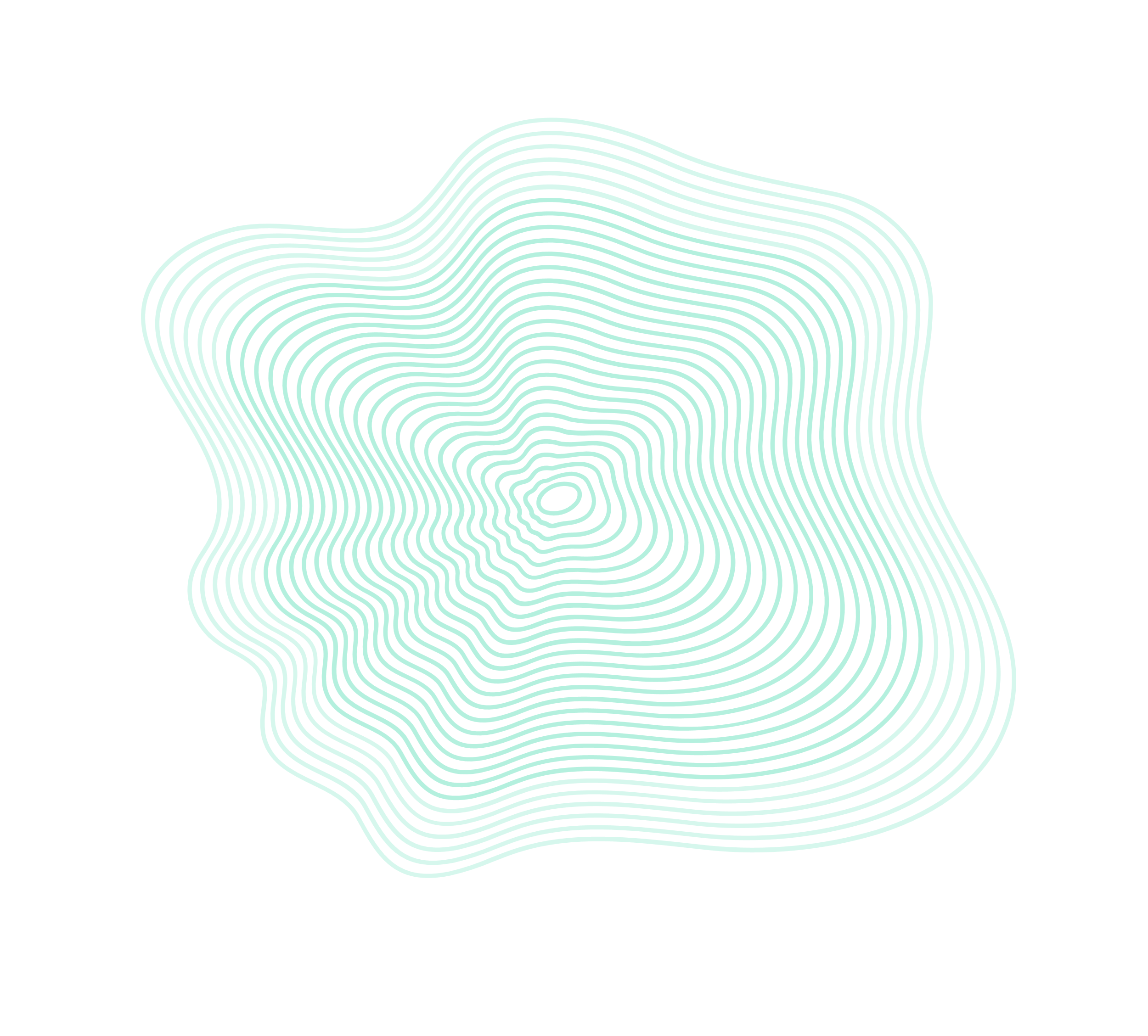 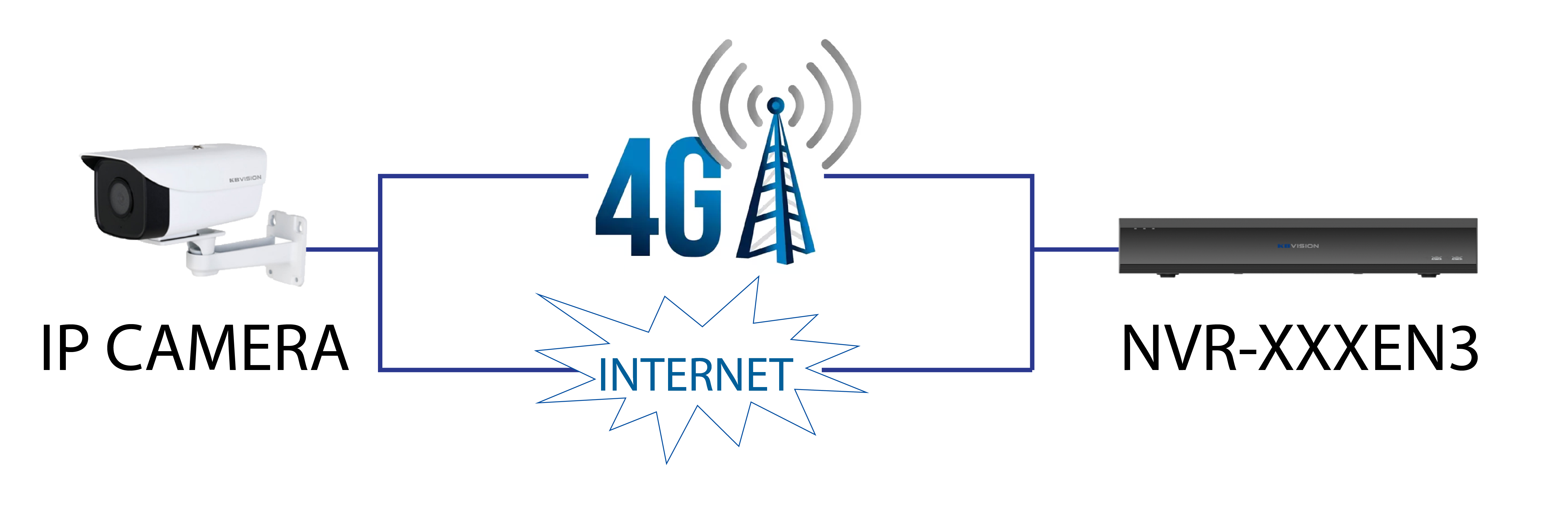 Please fill out our post-meeting survey
II. Yêu cầu thiết bị
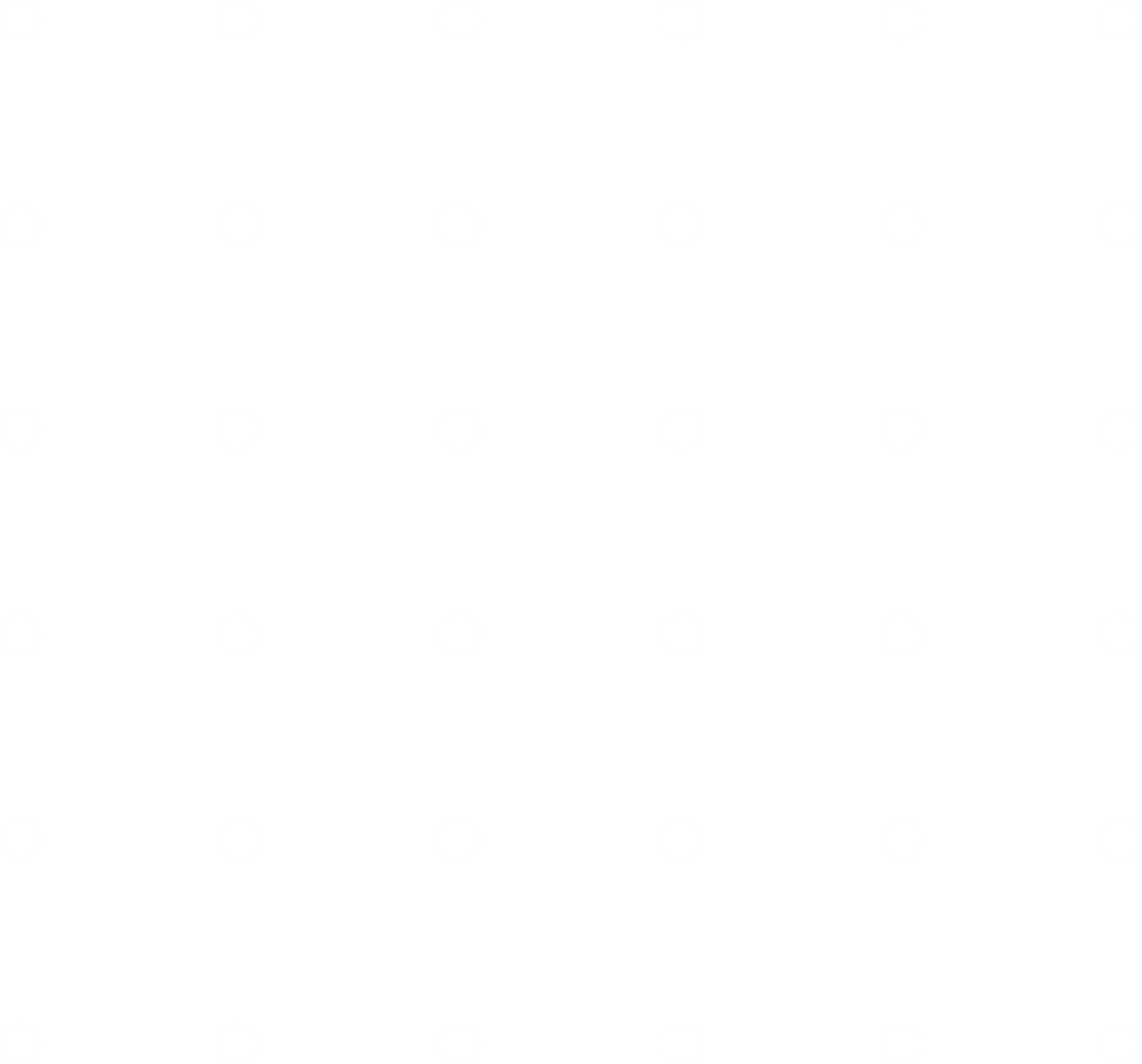 Đầu ghi NVR-xxxEN3 
Hầu hết các cam IP đều đã hỗ trợ Auto register bằng IP WAN tĩnh
Các mã dòng cam IP hỗ trợ Auto Regiser bằng tên miền
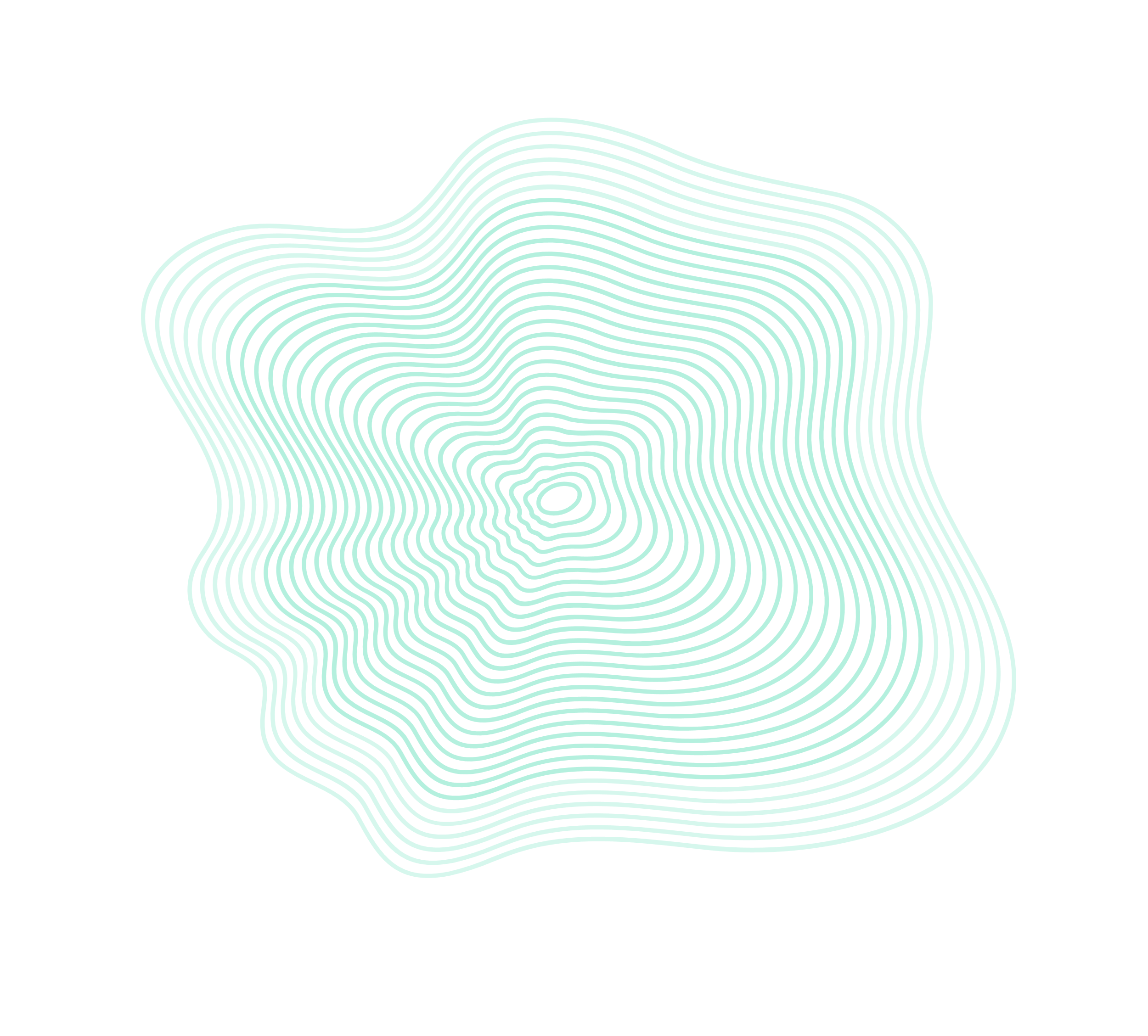 KX-CAiF2001N-DL-A	
KX-CAiF2002N-DL-A	
KX-CAiF4001N-DL-A	
KX-CAiF4002N-DL-A	
KX-CAiF2003N-DL-AB	
KX-CAi2001SN-A	
KX-CAi4001SN-A	
KX-CAi2002SN-A
KX-CAi4002SN-A	
KX-CAiF2001SN-A	
KX-CAiF2002SN-A	
KX-CAiF2003SN-AB	
KX-CAiF4001SN-A	
KX-CAiF4002SN-A	
KX-CAiF4003SN-AB	
KX-CF4203GN-AL-SP
II. So sánh tên miền vs Auto Register
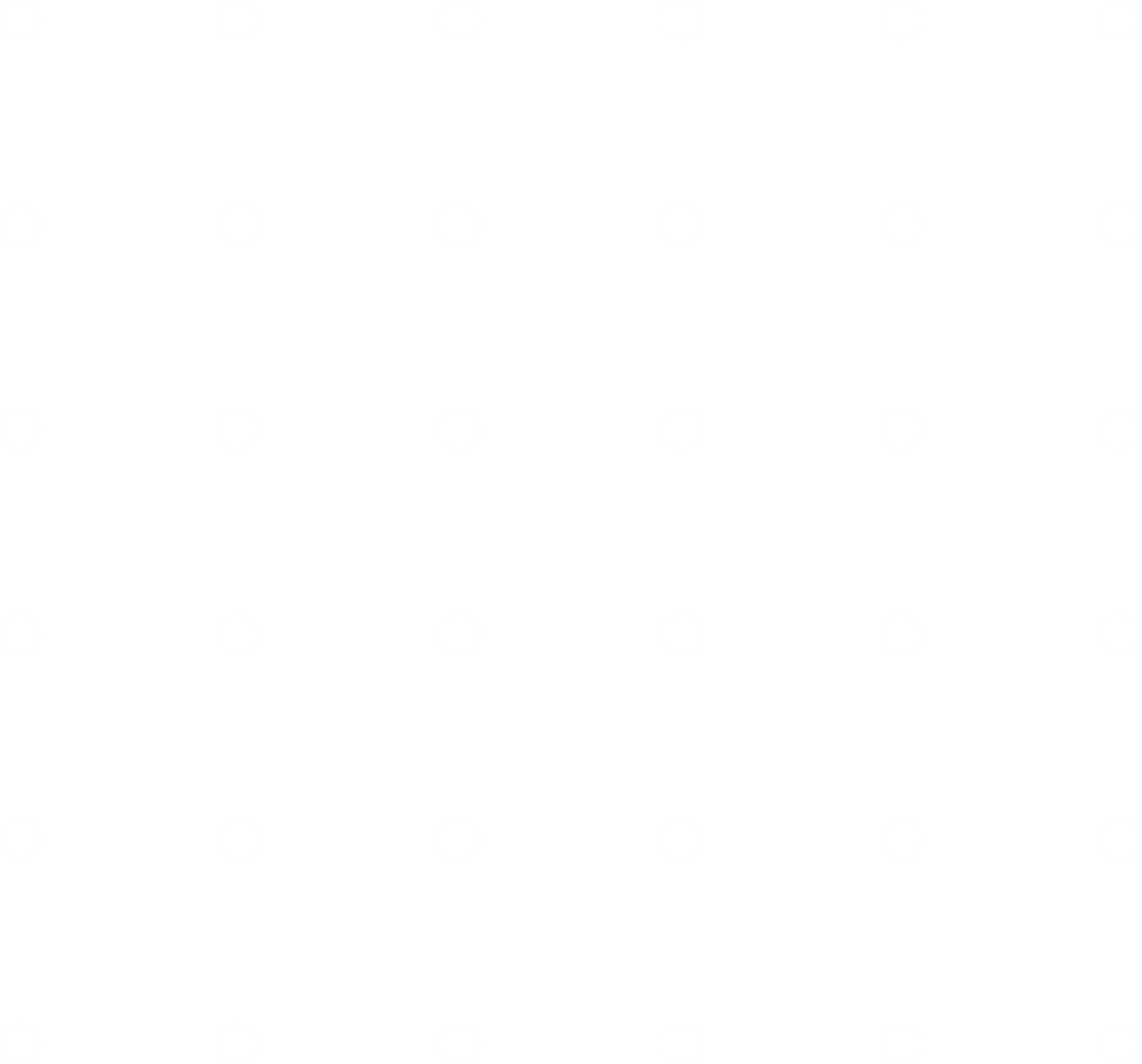 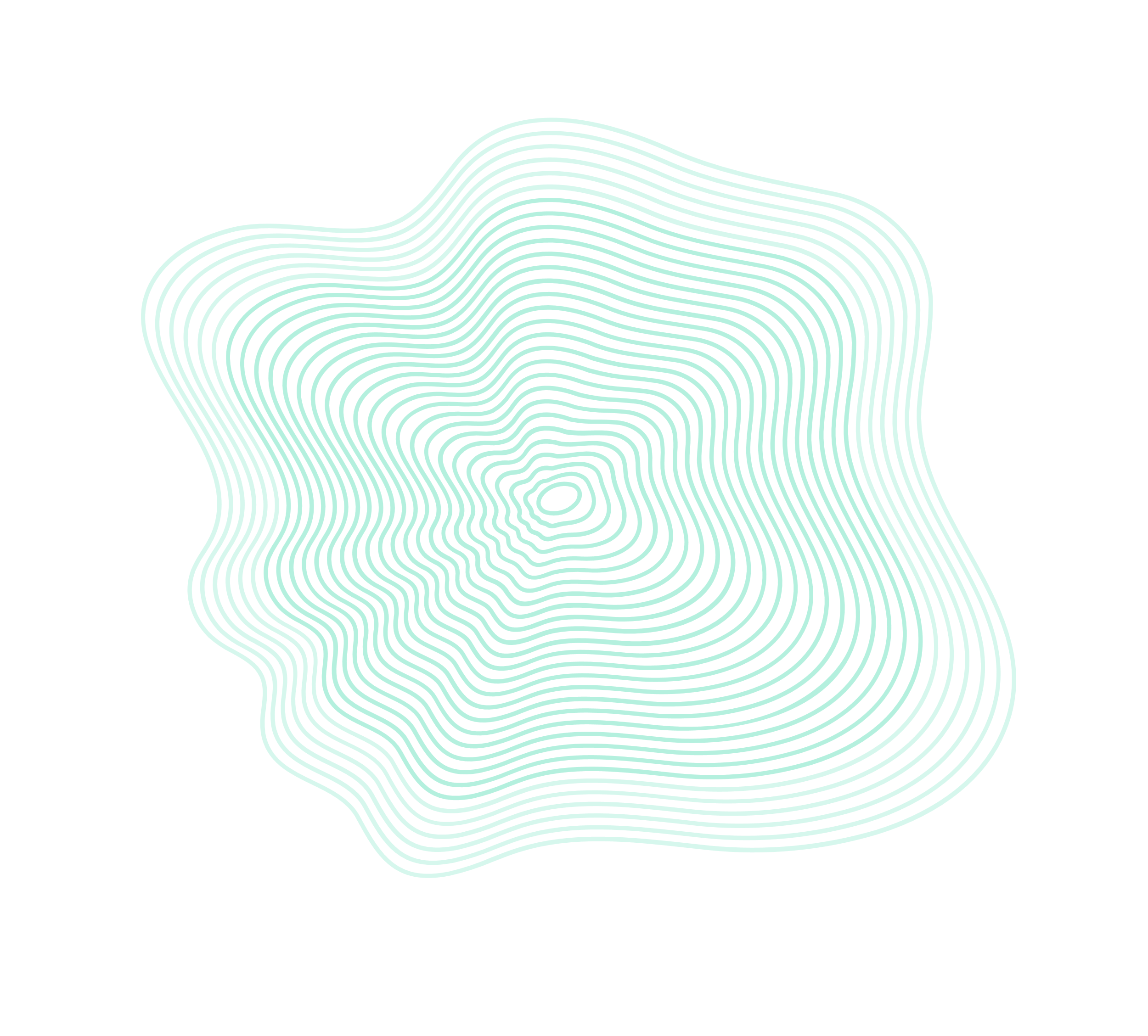